Small Church Worship
A guide by Gina Yeske
Name three things:
that your church is known for
that you value
keeps you coming to back
Define Worship
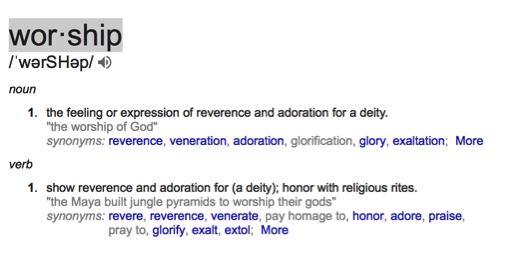 Leader: What do you bring before the Lord this day?
People: We bring our hopes and our dreams to the Lord
Leader: What do you seek?
People: We seek peace for our weary souls.
Leader: You will find it in this place, for this is the house of the Lord.
People: Open our hearts and our spirits, O Lord, to hear your words of comfort and peace. AMEN.
OPENING PRAYER 
Lord, we have come to you this day bringing all that we have, our lives, our hopes and dreams, our fears and sorrows. We place these before you in faith and hope, knowing that no matter what has happened you are with us and blessing us. Open our hearts to receive your words and your spirit. Open our lives to the wondrous possibilities for service and joy that you offer to us. Ease our minds and spirits that we may hear the words of encouragement and peace this day. AMEN.
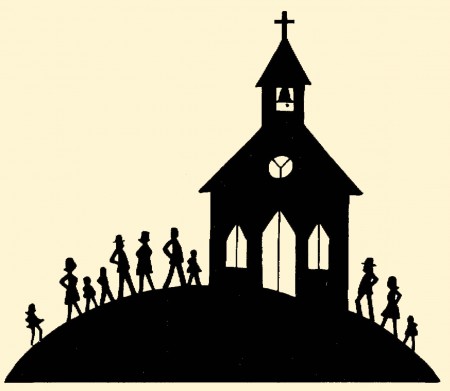 What is it that you bring to worship each Sunday?
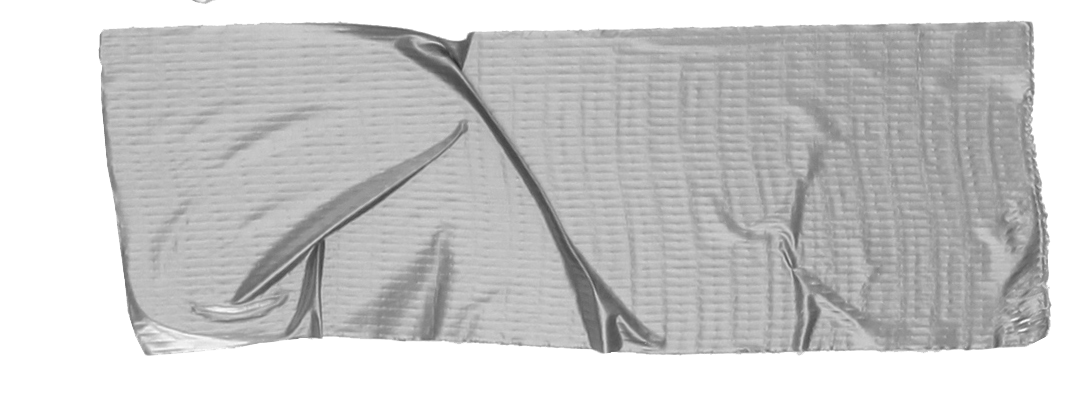 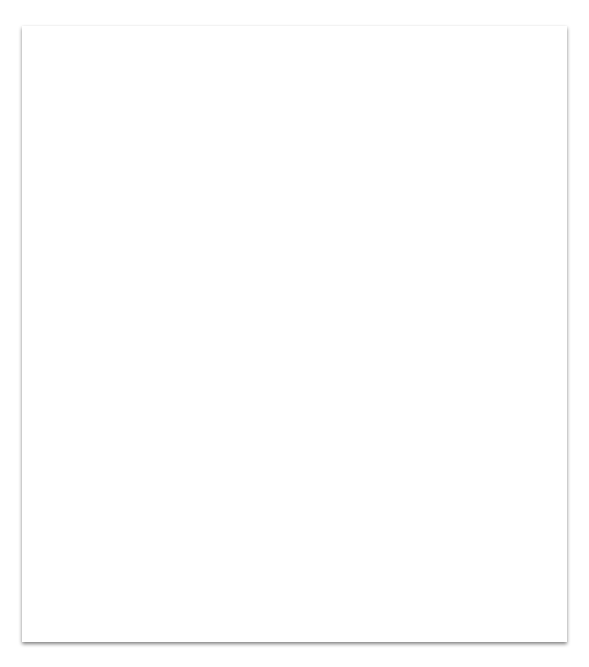 Discussion #1
In a small group discuss the following:
What does worship mean to you?
Name your setting:
Is the congregation new and growing?

Is it adventurous and still forming its traditions?
Is the congregation older?

How open is the congregation to trying new things?
Who lives in the surrounding area?

How does the church define community?
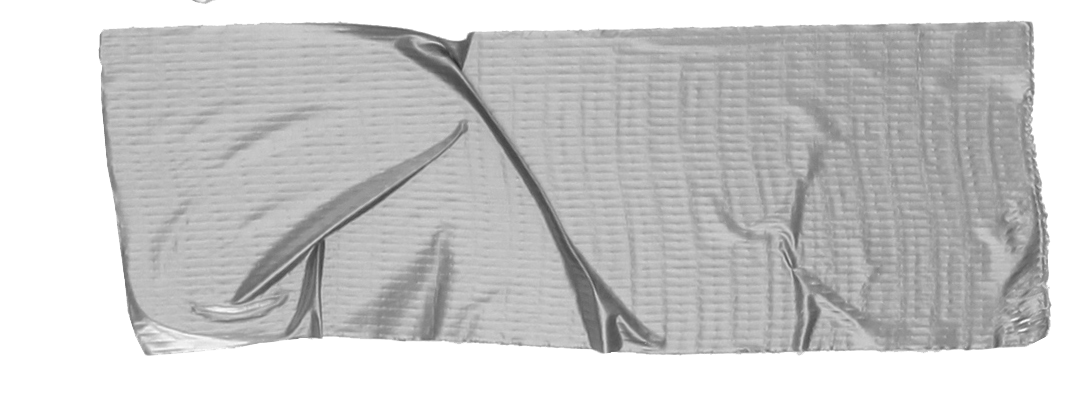 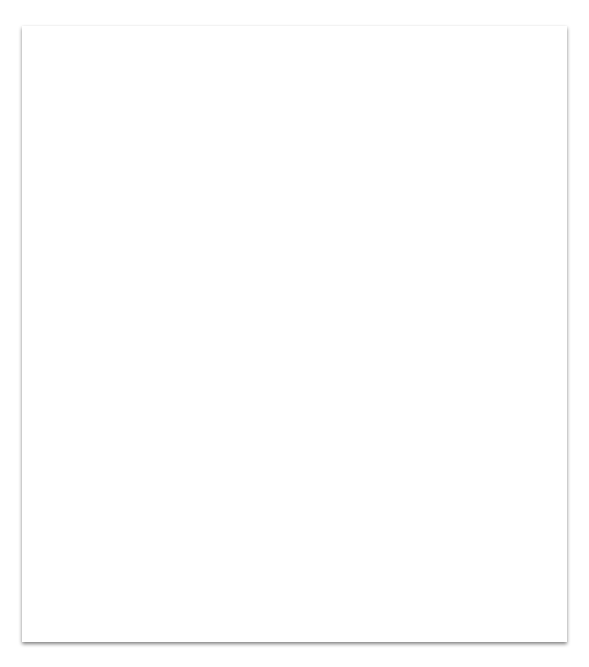 Discussion #2
In a small group discuss the following:
How does your sanctuary tell the story of your current congregation? 
Are there items in our sanctuaries that are no longer express who we are?
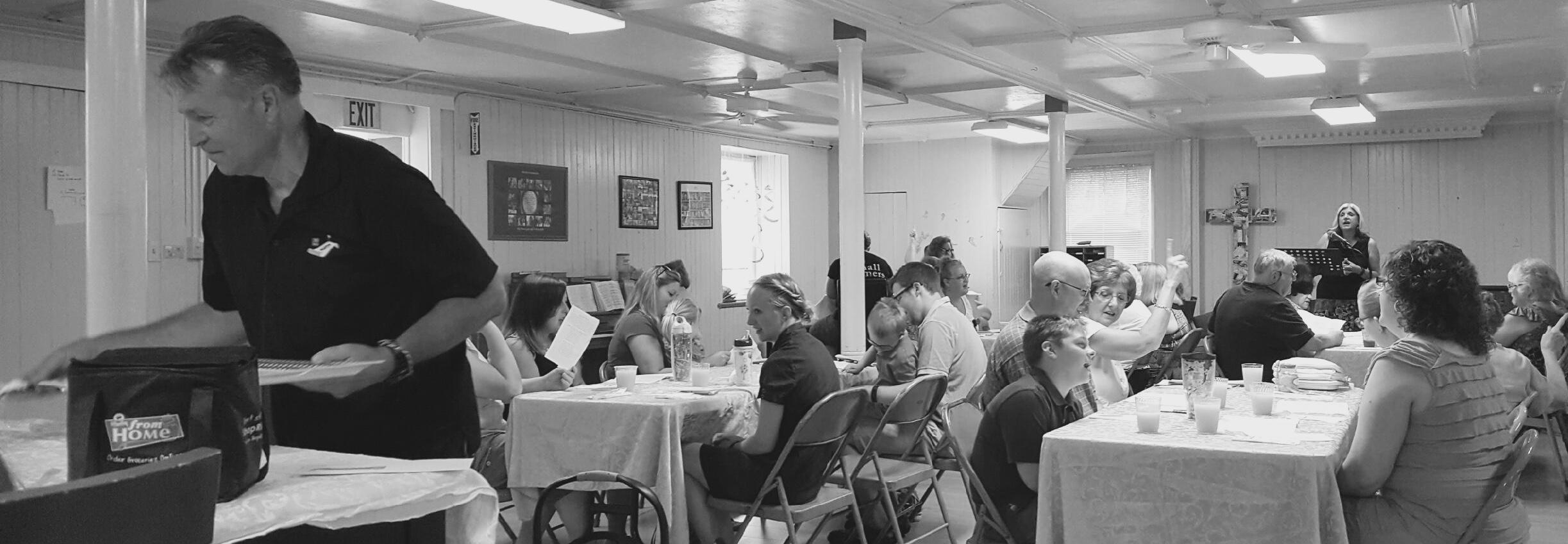 Worship in a small church needs to be participatory.
By praise we acknowledge God’s greatness

By worship we acknowledge God’s holiness

By thanksgiving we acknowledge God’s goodness
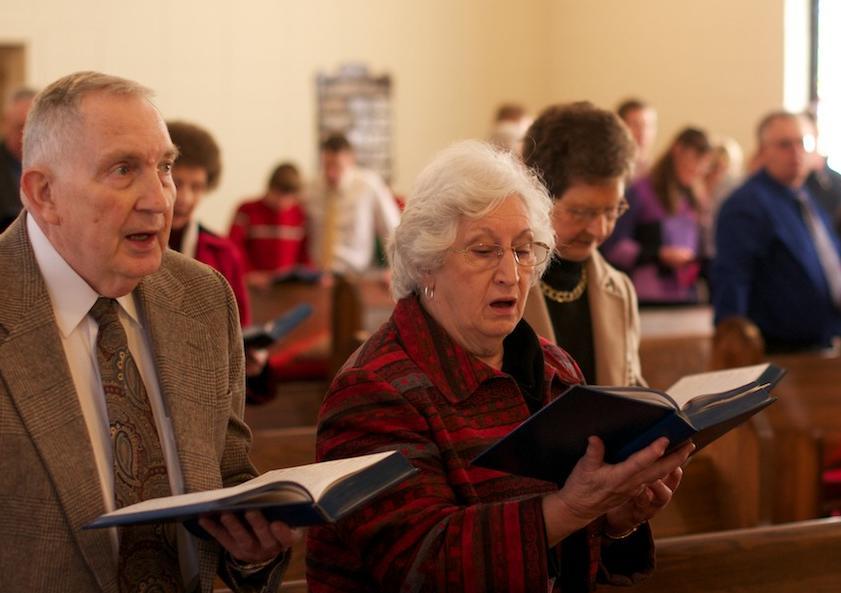 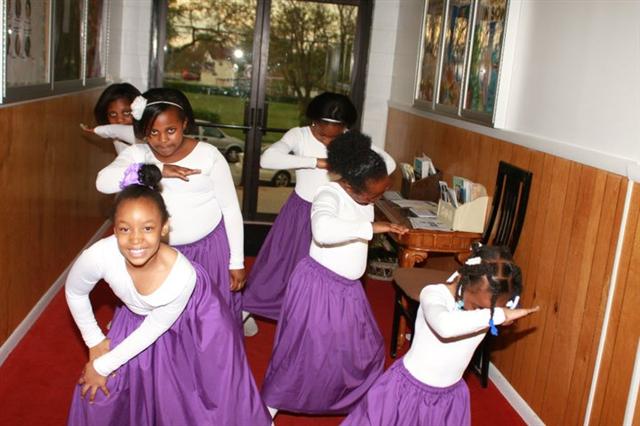 "Praise, prepares us for worship"
Prayer of Confession
Reader 1: I don't have much to offer.
Reader 2: I don't have much that I can do.
Reader 3: I don't have anything that's worth much to bring to the Lord.

Reader 1: I don't have many skills that are worth much.
Reader 2: I don't have the great wisdom that will change much.
Reader 3: I don't have the knowledge that will help things to move forward.

Reader 1: My prayers are weak.
Reader 2: My words are inadequate.
Reader 3: My fears overcome my spirit and I can't pray easily
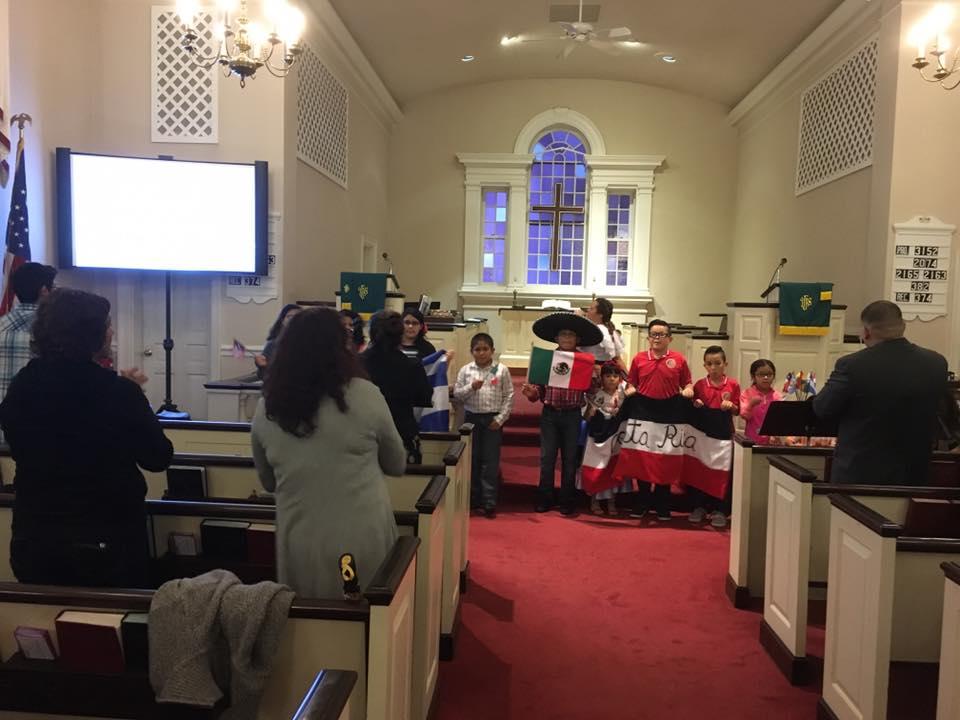 HOW TO ESTABLISH A WORSHIP CULTURE
Liturgy is a word from the Greek that means “the work of the people.” Therefore you as the people are the leaders in worship.
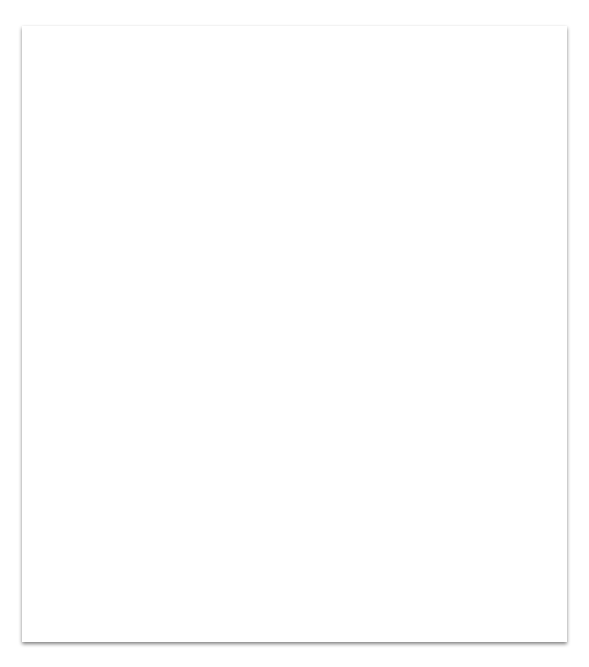 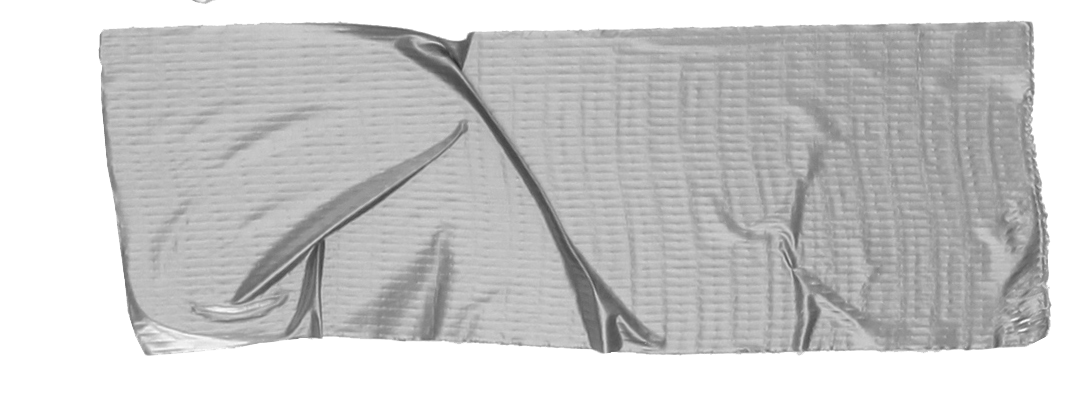 Discussion #3
In a small group discuss the following:
How do you prepare for worship each Sunday? 
How have you found ways to connect to God in worship during the week?
What keeps you from worshipping? 
Each of you has a role in worship, what is yours?
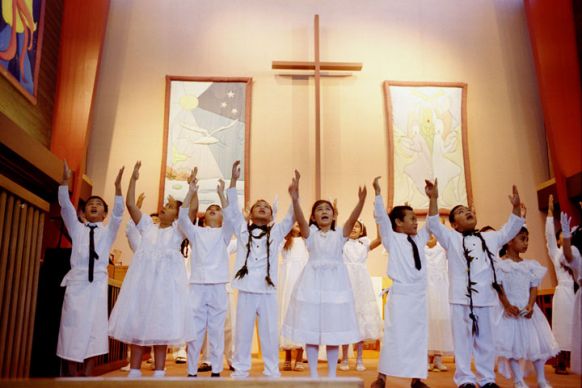 Thanksgiving
God has given to each one of us such blessings and talents. With joy we bring these gifts to God.
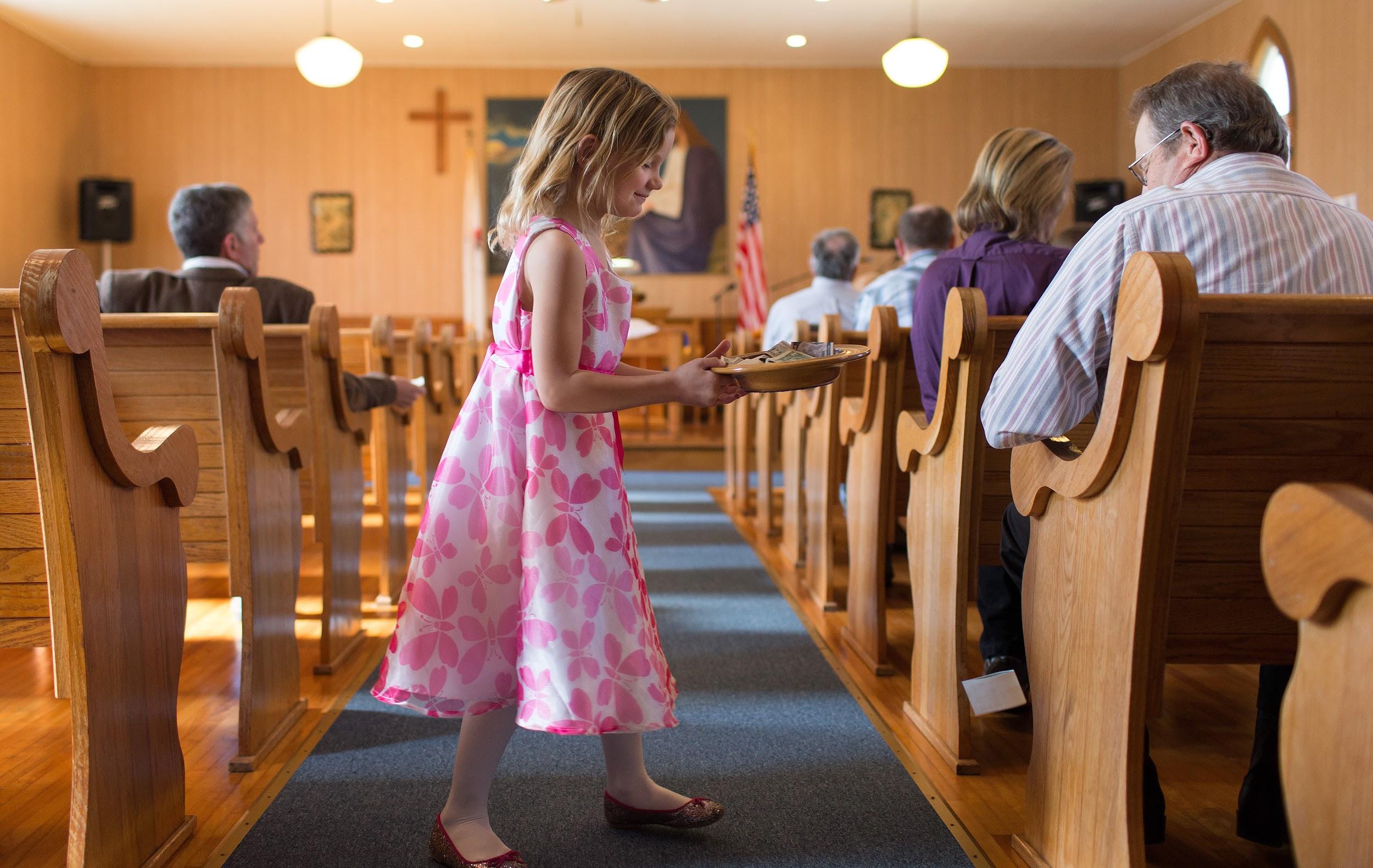 Offering 






Tell the story
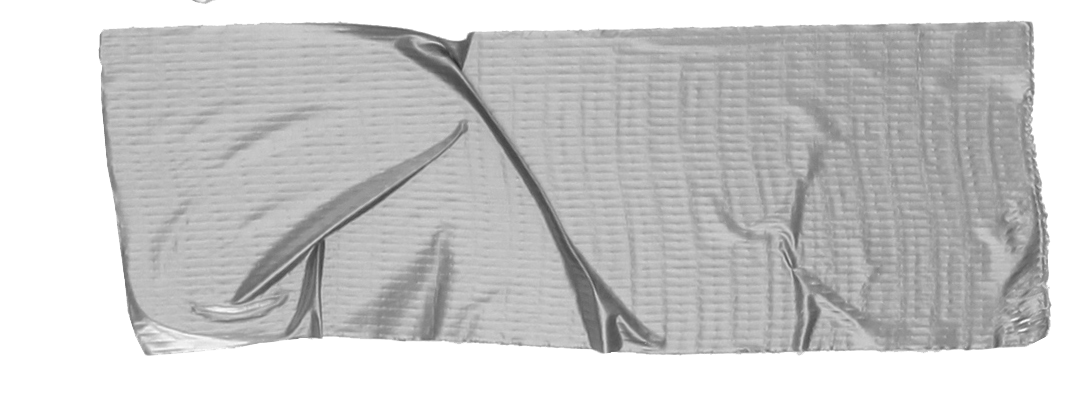 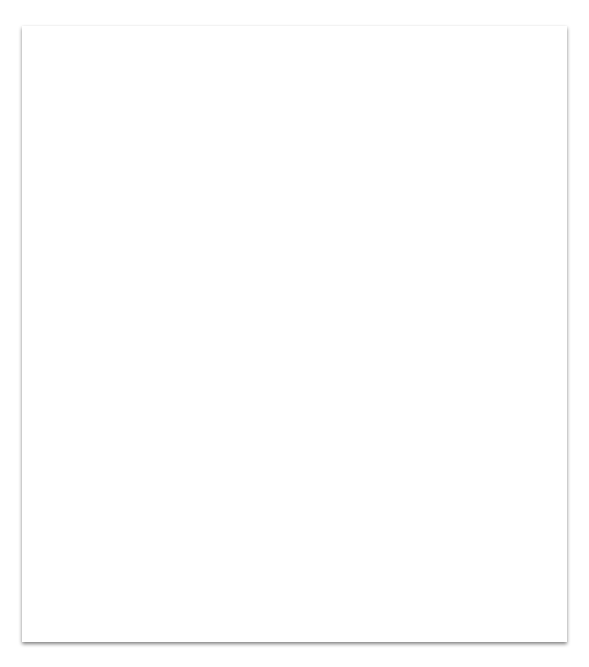 Discussion #4
In a small group discuss the following:
How do you tell the story of what giving gifts means to you as a congregation? 
Do you inspire generosity or project scarcity?
What does it mean to be a strong small church?
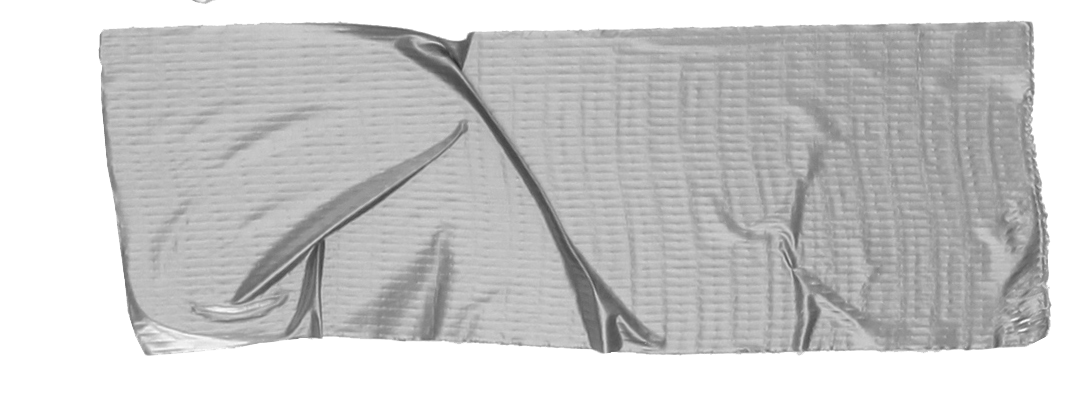 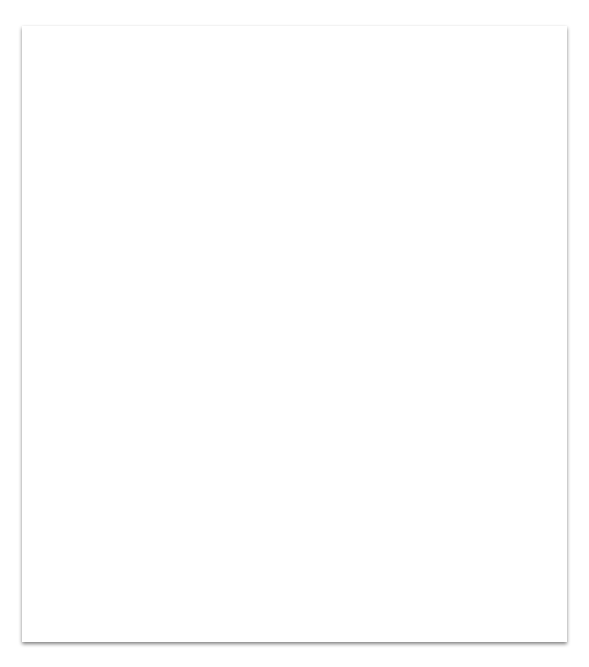 Discussion #5
In a small group discuss the following:
What does it mean to be a strong small church?
Look back at your list of three things you wrote down as we started. 
How do you share these values with others? 
Is there any you would change?
One: Go! Go from this place and be witnesses to the resurrected Christ.
Go! Go to kneel and wash the feet of those with whom you serve.
Go! Go to bring comfort to those who have found no comfort.
Go! Go to share the everlasting love of Christ to all of those who cross your path.
Go! And carry with you the Holy Spirit who empowered you at your baptism, the love of Christ as found in bread and wine made new, and the strength and wisdom of the Creator God.
Go! And make disciples for the transformation of the world.
All: Alleluia and Amen!
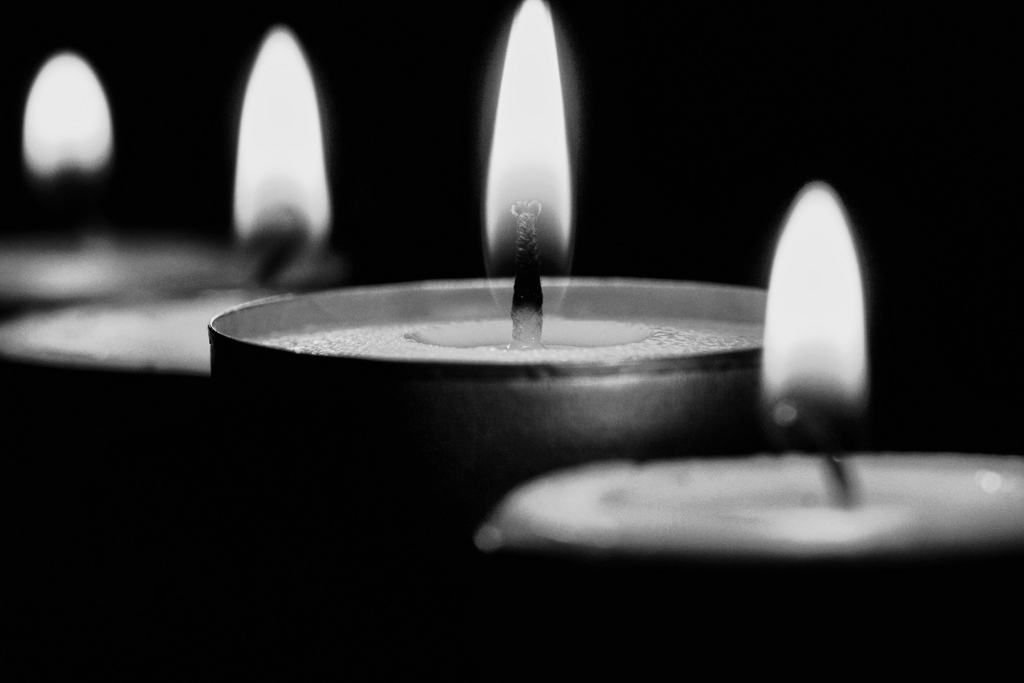 Build on your story, your gifts, and the community of your small congregation and enjoy wonderful worship!